IRT Reconstruction algorithm and performance studies in ATHENA
Alexander Kiselev and Chandradoy Chatterjee
IRT library
5/4/2022
2
Inverse Ray Tracing: concept
Originally implemented by HERMES Collaboration
Recent re-implementations by Alessio del Dotto (2D), Roberto (2D), Marco (3D), …
detection point
we want to know this angle (and nothing else!)
reflection point
sensor plane
?
emission point
Cherenkov photon trajectory
q
mirror
charged particle trajectory
5/4/2022
3
radiator
Inverse Ray Tracing: machinery
In case of a single (unknown!) reflection point the task is reduced to a 2D case, a quartic equation follows, can be solved iteratively (e.g. using the Newton method) 
The math can be extended to a case with a second (flat!) mirror
For dRICH the refraction on aerogel boundary can be accounted in a more or less consistent way a posteriori

More complicated cases (tilted aerogel tiles, acrylic layer, 2-d spherical mirror) require generalization into 3D space
Some sort of bookkeeping is required when
a single charged particle produces Cherenkov photons detected in different sectors
a pair of [emission, detection] 3D points allows for more than one optical path (like in a dual mirror configuration)
Very important: GEANT geometry should be consistent with the optical setup!
Inverse Ray Tracing: implementation
Repository (as of Dec 15, 2021) : https://eicweb.phy.anl.gov/EIC/irt/-/tree/irt-init-v02
A compact C++ library
Can be used in a standalone GEANT code as well as in the ATHENA environment
Optical geometry ROOT class instance is created in the same code, which creates RICH detector (therefore simulation-vs-reconstruction consistency is guaranteed)
Persistency model: optical setup dump in ROOT format
Newton-Gauss iterative solver for optical path defined by arbitrary sequence of refractive and reflective surfaces in 3D (presently flat and spherical boundaries only)
Absorbtion length accounting (azimuthally-asymmetric shift of emission point)
Emission angle uncertainly calculation (it does depend on the azimuthal angle!) 
A wrapper for sampling along the charged particle trajectory (magnetic field case, etc.)
Inverse Ray Tracing: application (standalone GEANT4)
+167cm
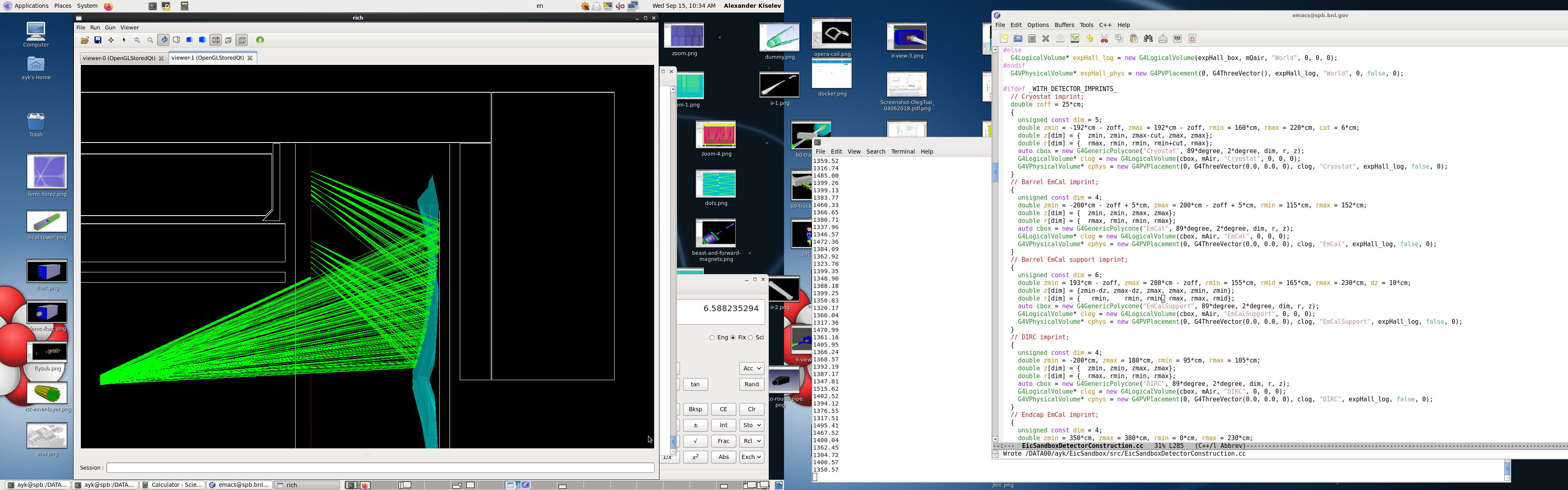 gap ~ 10cm
gap ~ 10cm
Barrel HCal
R ~ 230cm
140cm
Endcap HCal
Cryostat
spherical mirror#2 R = 2.9m
sensor plane(s)
q = 250
Barrel EmCal
recess for the tracker
DIRC
Endcap HCal
Endcap EmCal
IP
+330cm
+350cm
+190cm
spherical mirror#1 R = 2.8m
q ~ 2-30
aerogel @ 192cm
20-25cm of the 
upgrade space
140cm
Inverse Ray Tracing: performance plots (C2F6, 50 GeV/c p+)
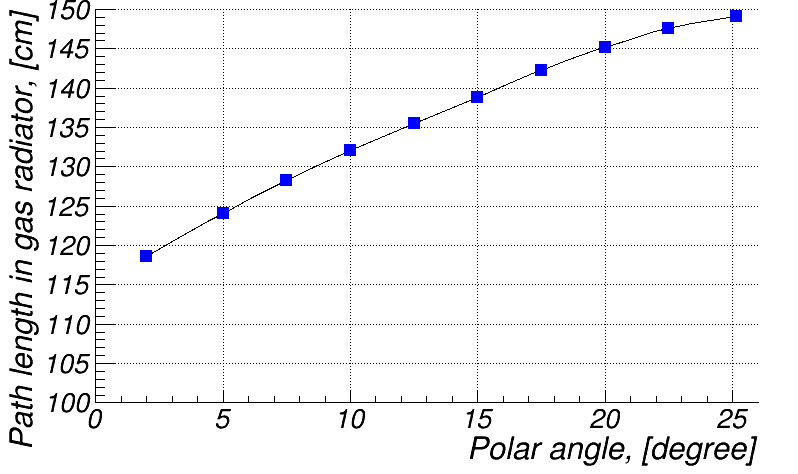 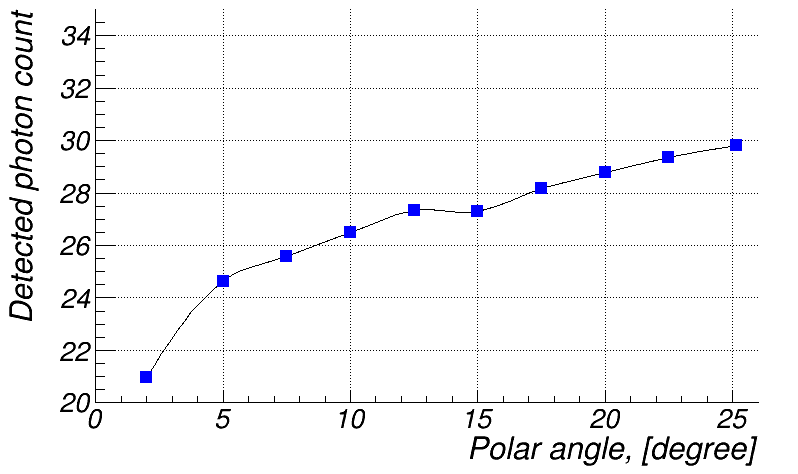 120 cm
Stand Alone Geant4
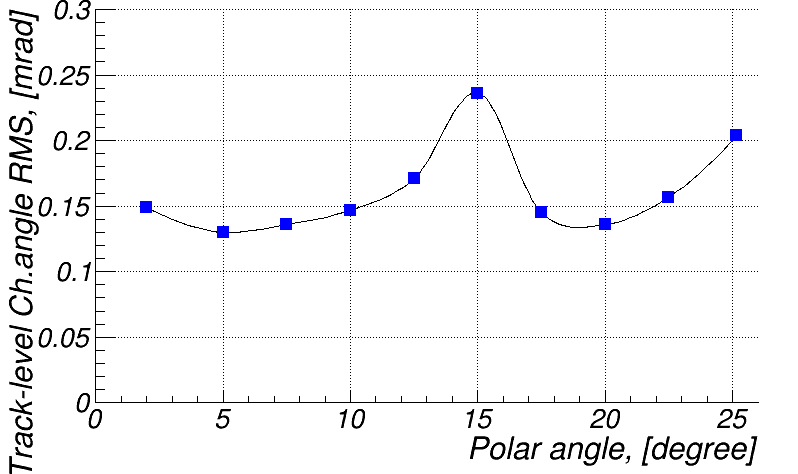 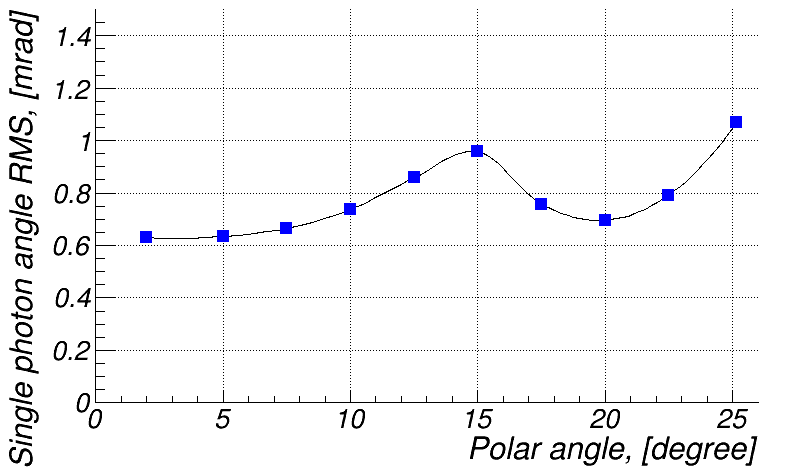 5s @ 50 GeV/c
1 mrad
h = 4.0
h = 1.5
pfRICH
5/4/2022
8
First Consistency Check  Validation of Rec. algorithm
Example pions at eta -1.7; open box exp.Open circle reconstructed
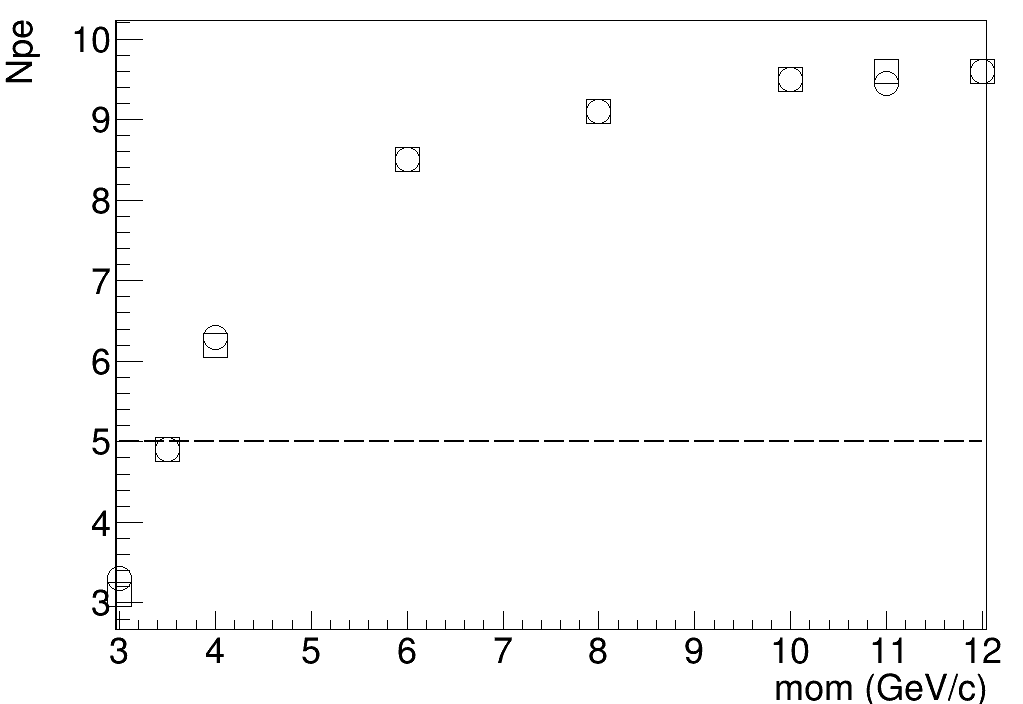 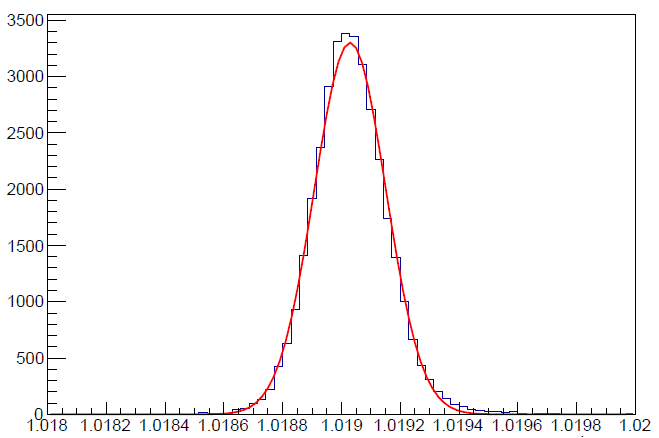 <n> ~ 1.019
N_theta /N_max =  sin2(theta)/sin2(theta_max)
0.7 safety factor included
Npe_sat ~ 10
Refractive Index
5/4/2022
9
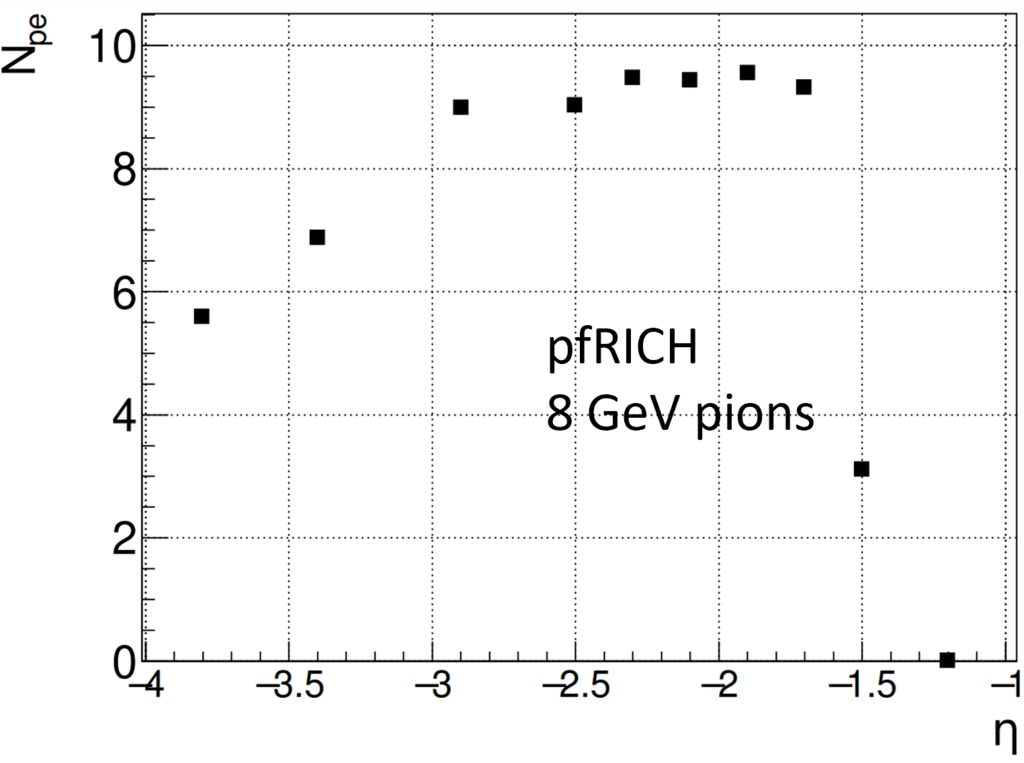 Npe are as expected from estimations.
Acceptance is consistant with YR requirements
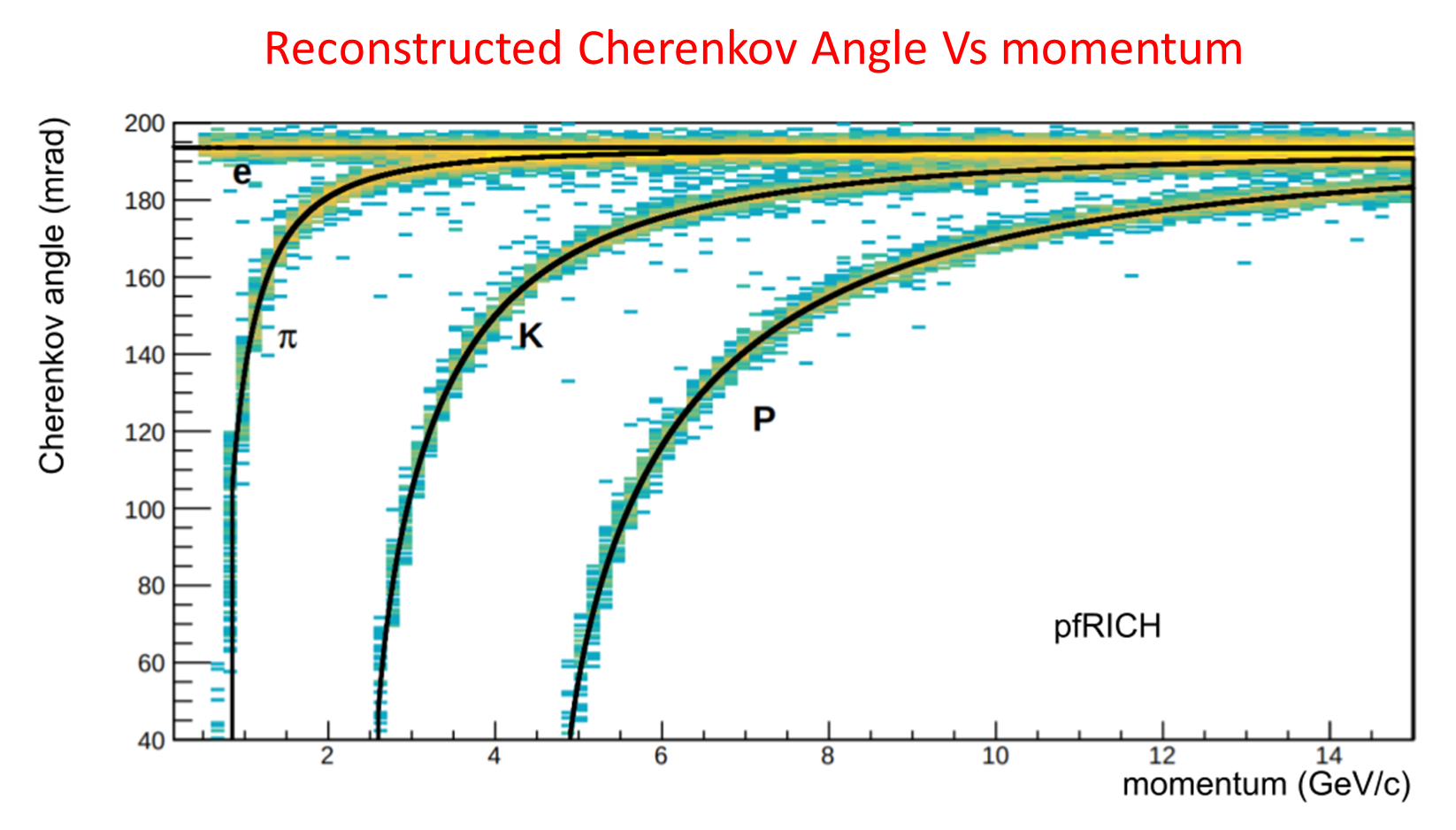 N Sigma Separation
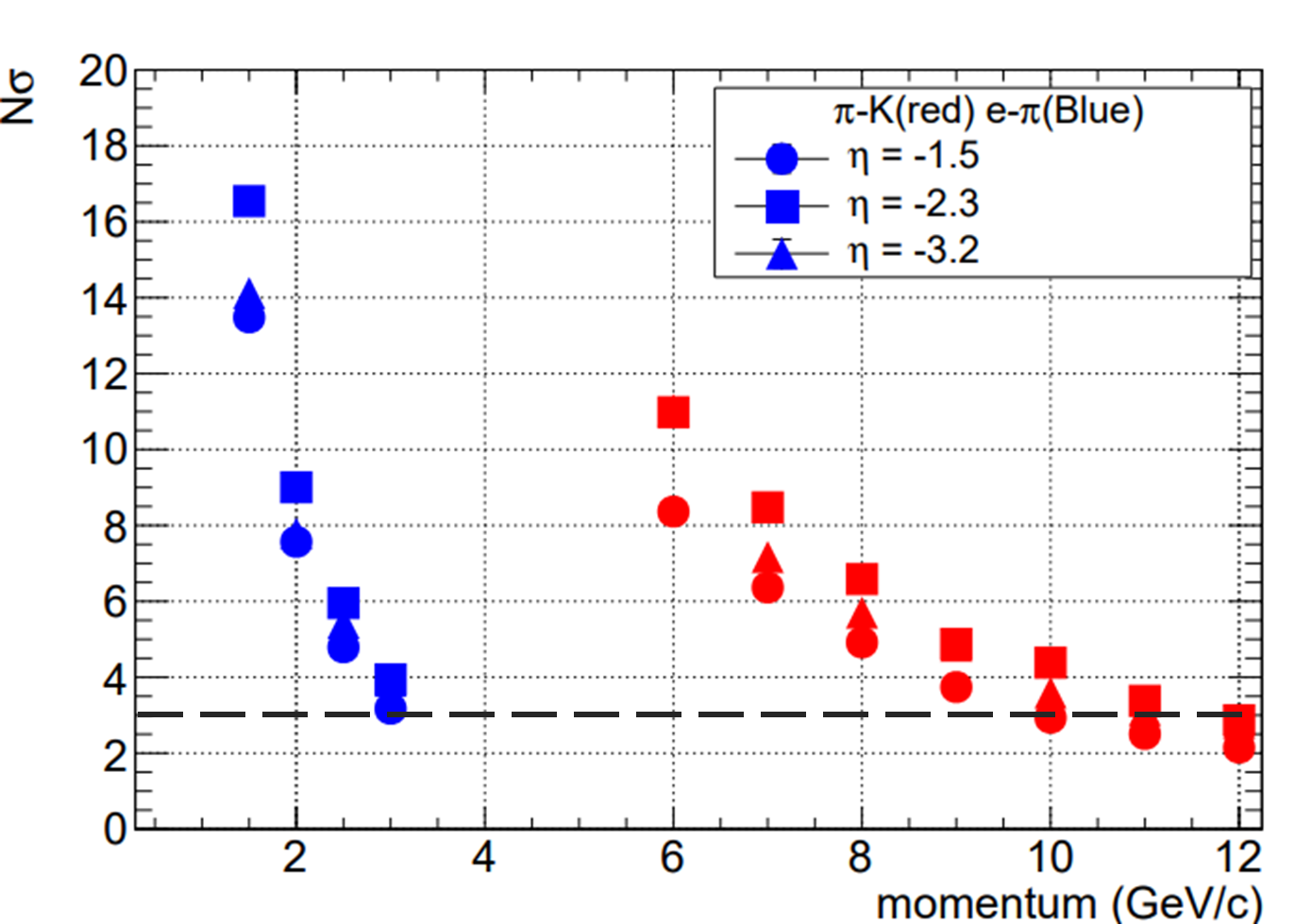 Yellow Report requirement: hadron
PID in the electron-going endcap: better than 3σ π/K separation either 
(1)  to 7 GeV/c (pp. 21) 
(2) up to 10 GeV/c [table 3.1]

We consider the later  as a reference!
YR requirement achieveable
5/4/2022
11
dRICH
5/4/2022
12
dRICH acceptance as a function of pseudorapidity
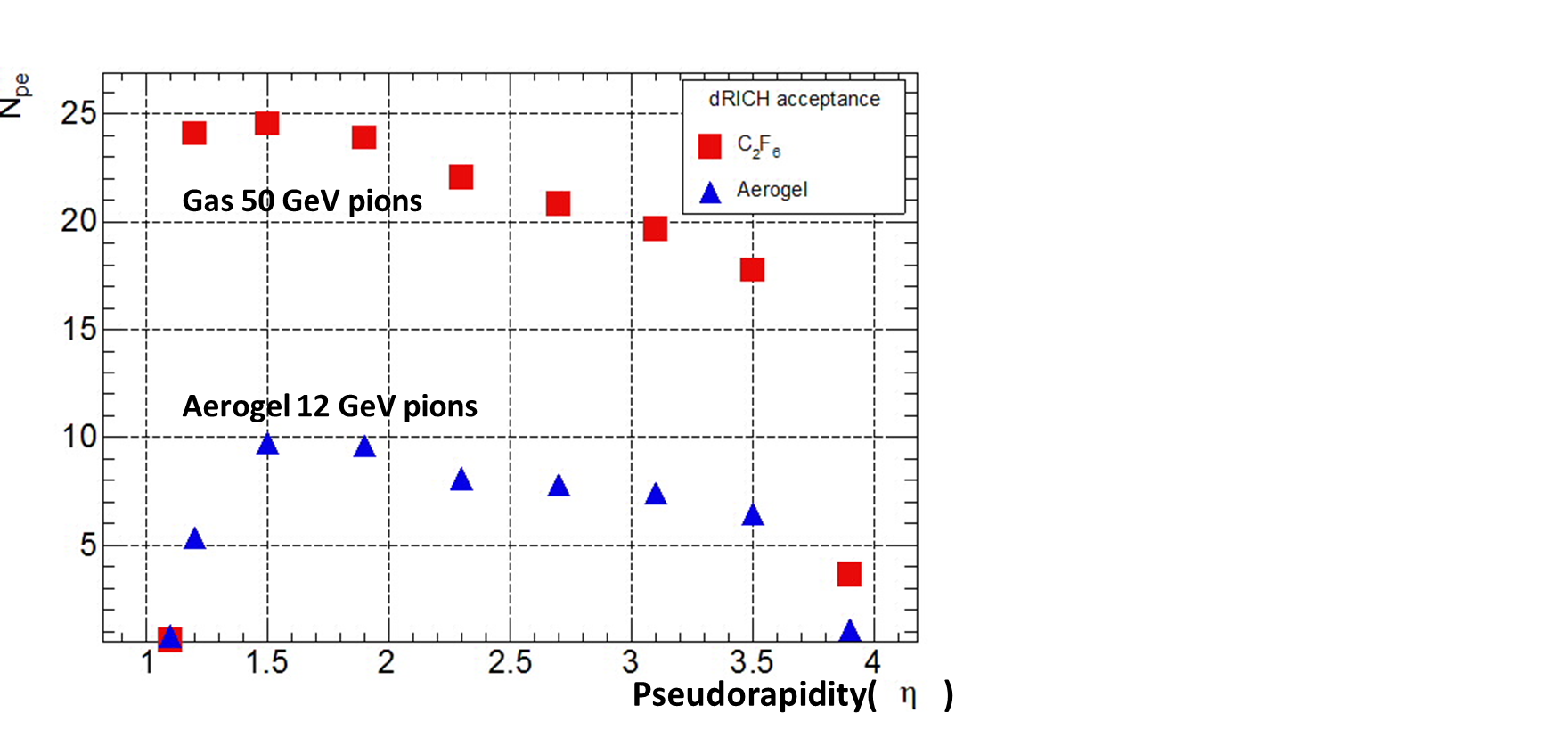 YR requirement: 
acceptance for the dRICH is 1.0 ≤ η ≤ 3.5. These reference numbers were
taken as a guidance for the ATHENA implementation.
5/4/2022
13
Reconstructed Cherenkov Angle Vs momentum
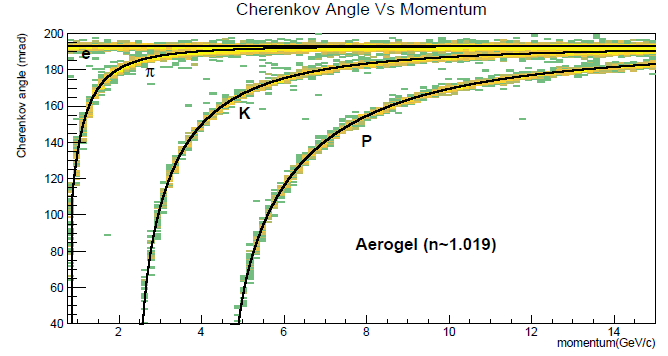 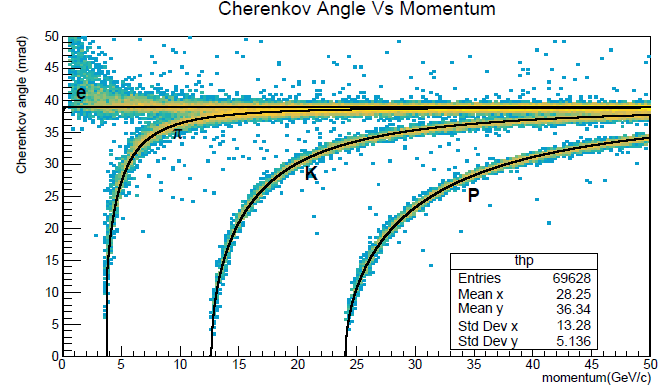 @ pseudo rapidity = 2.4
5/4/2022
14
Dependence of ring resolution with pseudorapidity
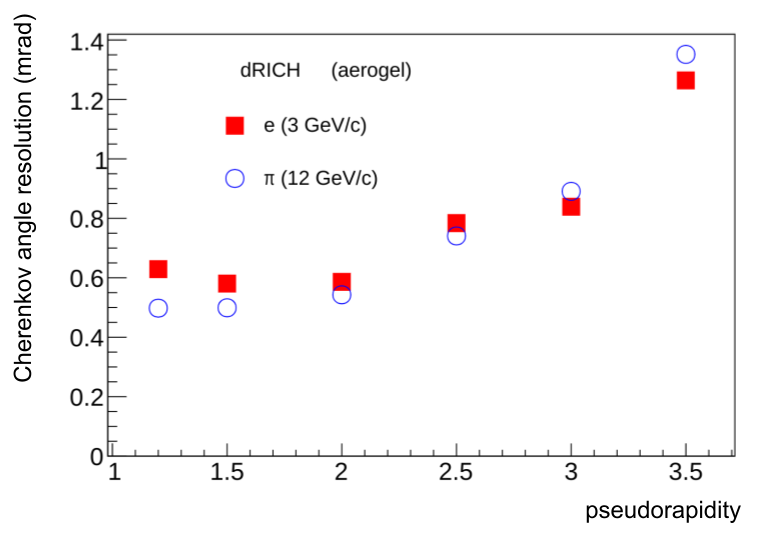 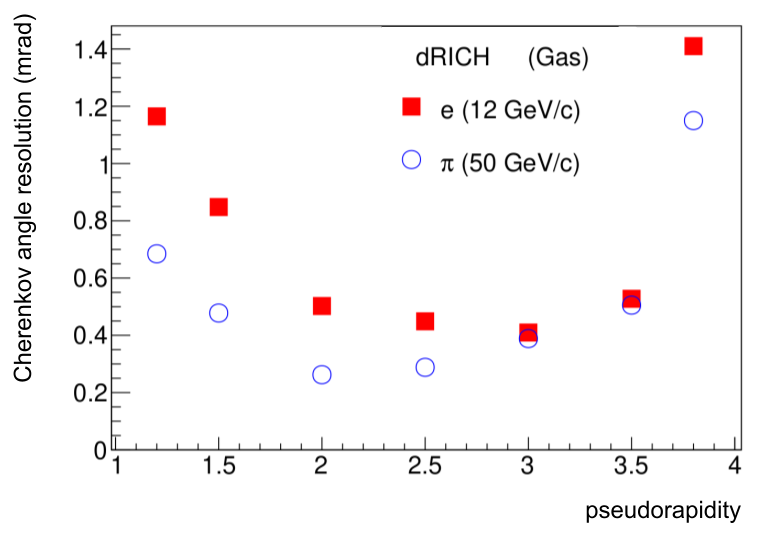 5/4/2022
15
N Sigma Separation
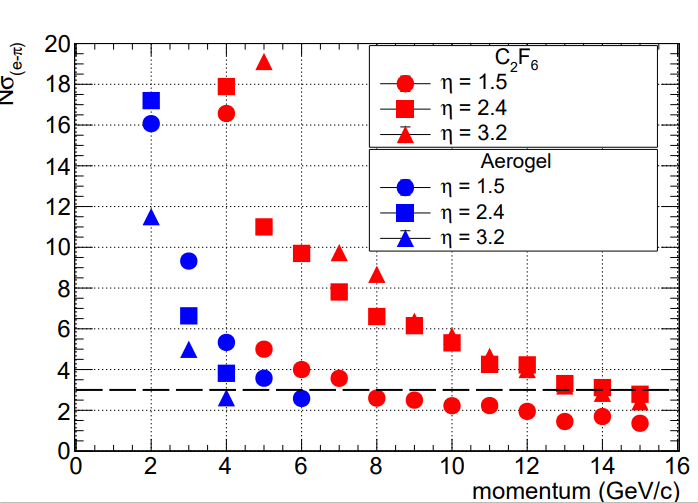 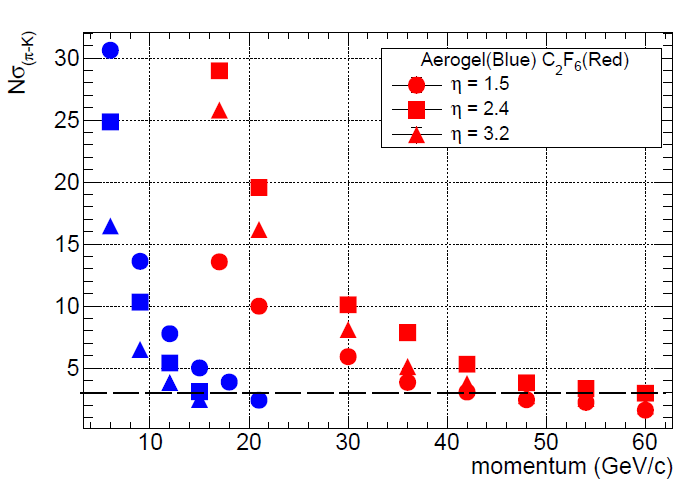 5/4/2022
16
Performance plots
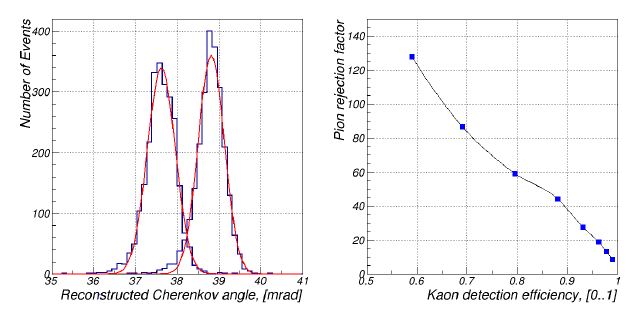 Left: reconstructed Cherenkov angle peaks for a 50:50 mix of 50 GeV/c kaon and pion tracks at η = 2.4 are ∼3σ apart (C2F6 radiator). Right: dependency of pion rejection factor on kaon detection efficiency with the selection cu varying between 37.6 mrad and 38.4 mrad applied to the left hand side plot.
5/4/2022
17
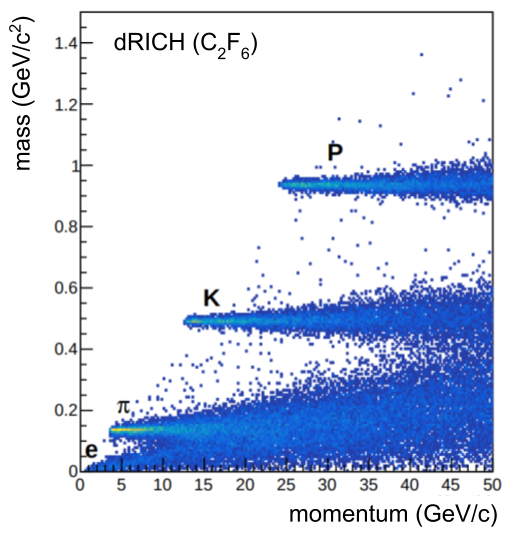 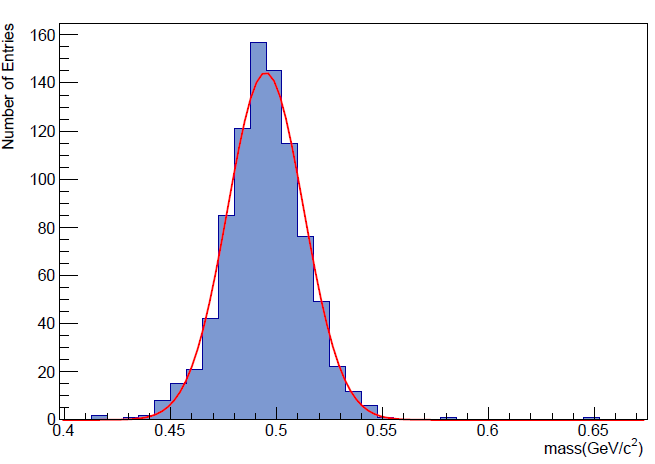 Reconstructed Kaon mass fromCherenkov angle.
~495 MeV/c2
Particle Mass as a function of momentum retrieved from reconstructed Cherenkov angle
5/4/2022
18